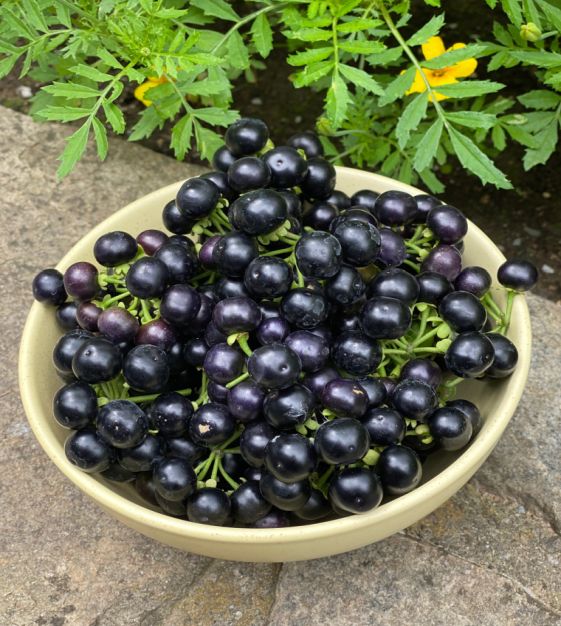 Huckleberries
These dark berries are found along roadsides 
and forests in the Pacific Northwest. 
They are rich in history as well as nutrients.
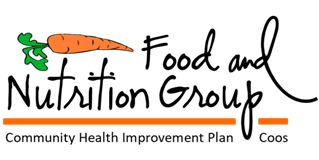 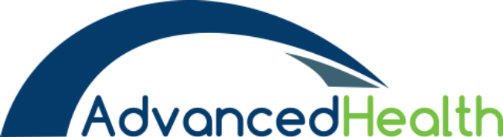 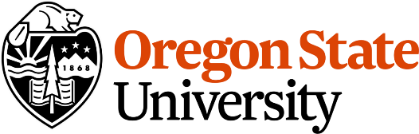 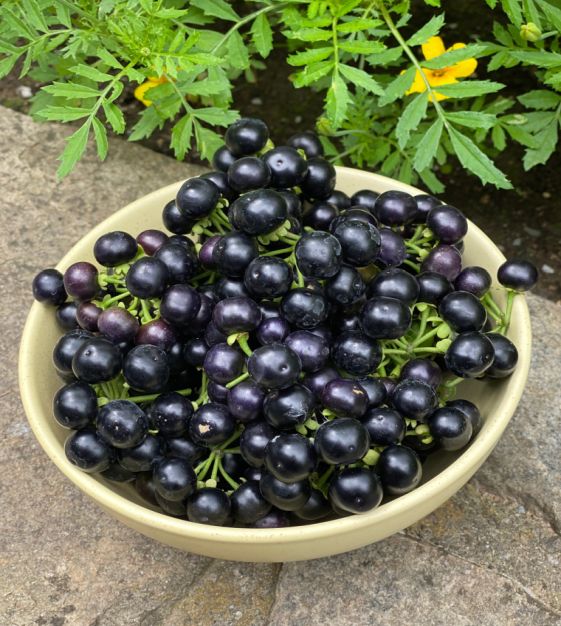 Huckleberries
1/2 cup fresh huckleberries provides:

37 Calories 
<1 gm protein
No fat
No cholesterol
2 gm fiber
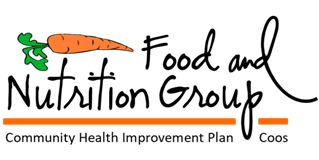 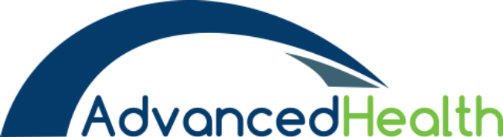 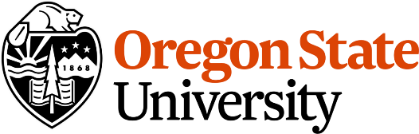 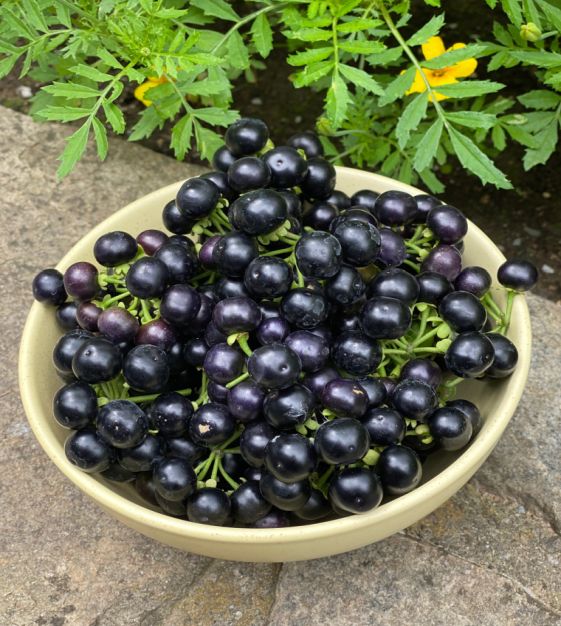 Huckleberries
Huckleberries are rich in antioxidants vitamin C, 
polyphenols and cyanidins 
that fight inflammation and boost immunity and healing.
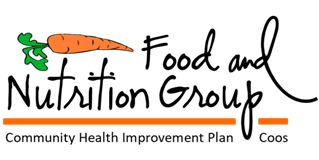 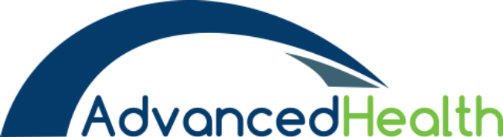 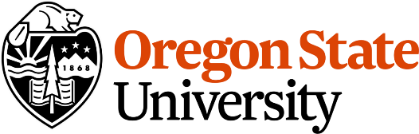 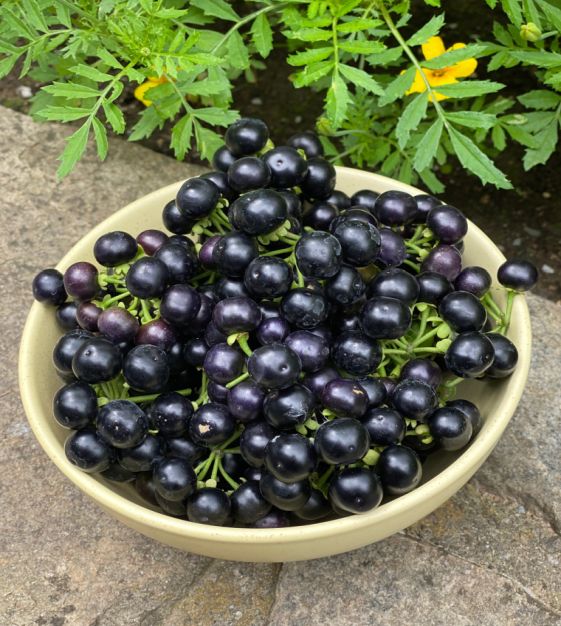 Huckleberries
The high anthocyanin content in huckleberries may help 
slow or stop growth of cancer cells.
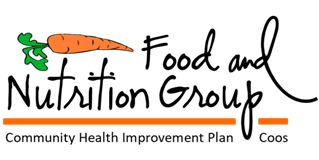 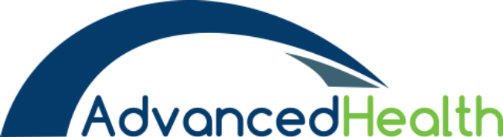 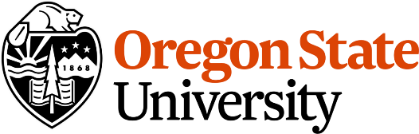 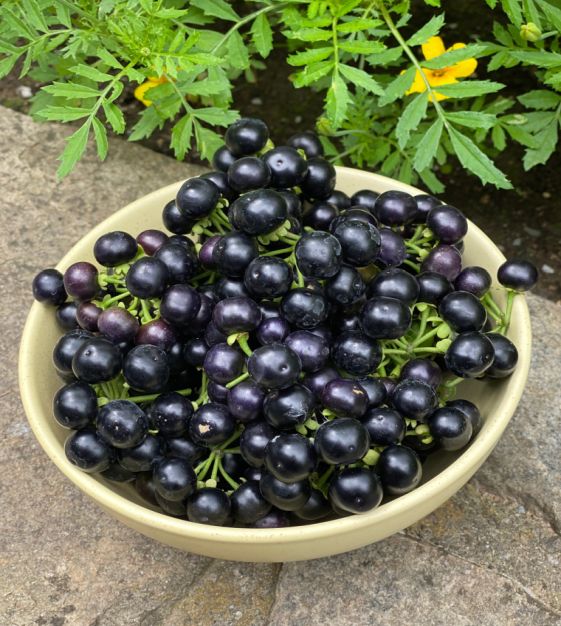 Huckleberries
Huckleberries provide potassium for healthy blood pressure, 
iron for oxygen transport
and calcium for bone and heart health.
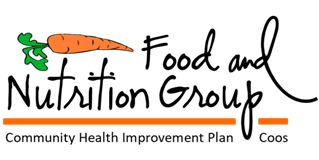 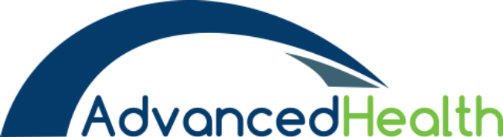 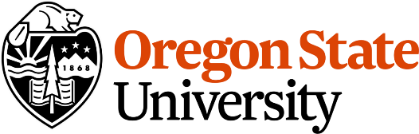 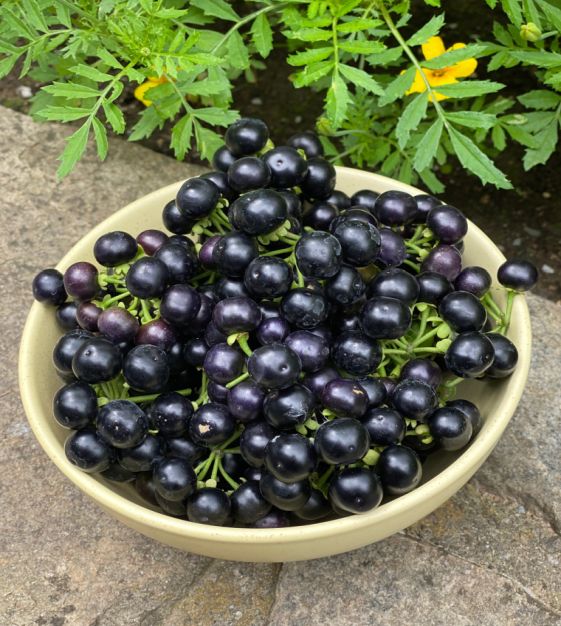 Huckleberries
Fiber in huckleberries helps lower blood sugars, 
improve cholesterol and aid in weight management.
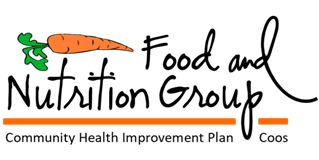 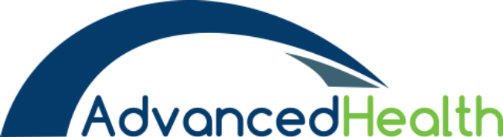 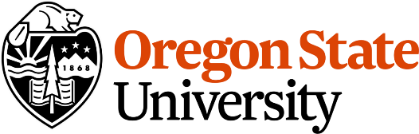 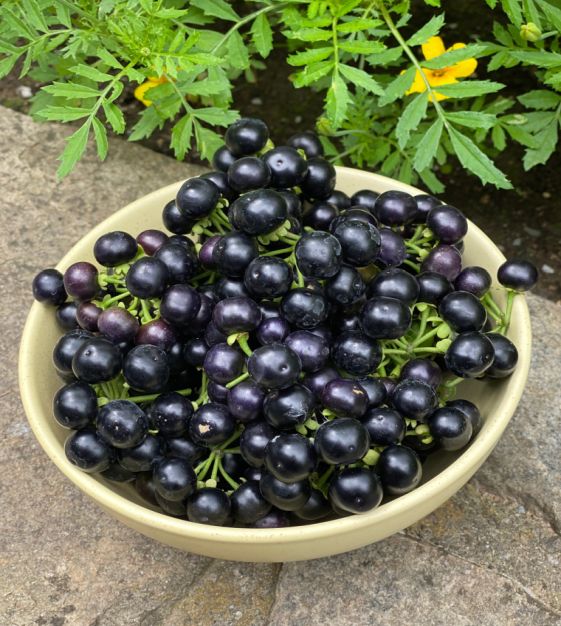 Huckleberries
Huckleberries also provide small amounts of B vitamins 
thiamin, riboflavin, niacin and beta-carotene.
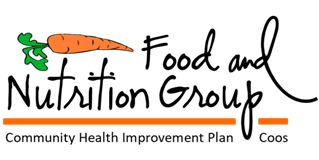 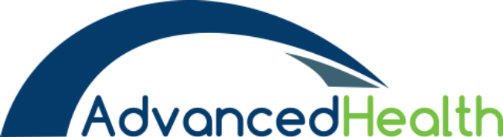 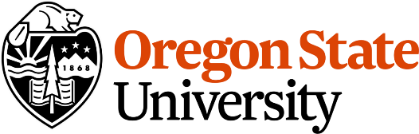 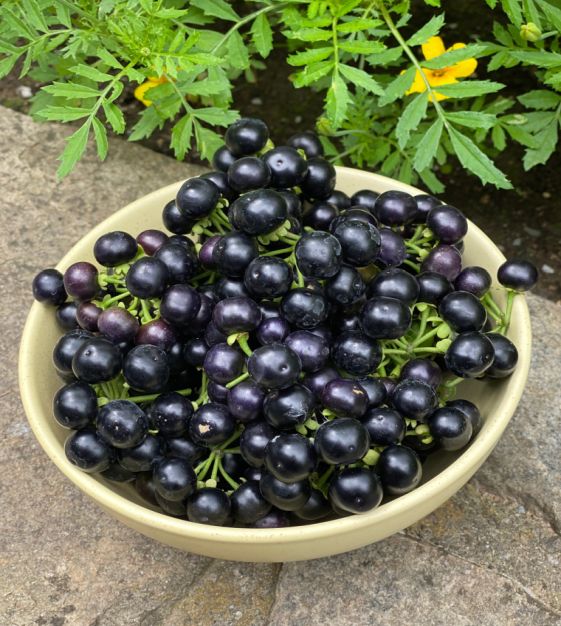 Huckleberries
Use huckleberries fresh on salads or oatmeal. Puree for salad dressing or vinaigrette. Toss in pancakes or baked goods. 
Cook for making jams, jellies, preserves or huckleberry syrup.
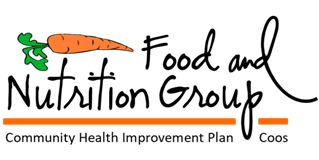 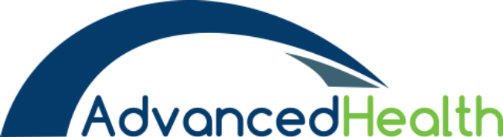 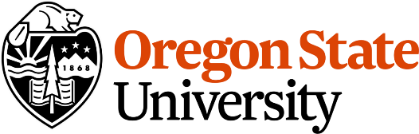 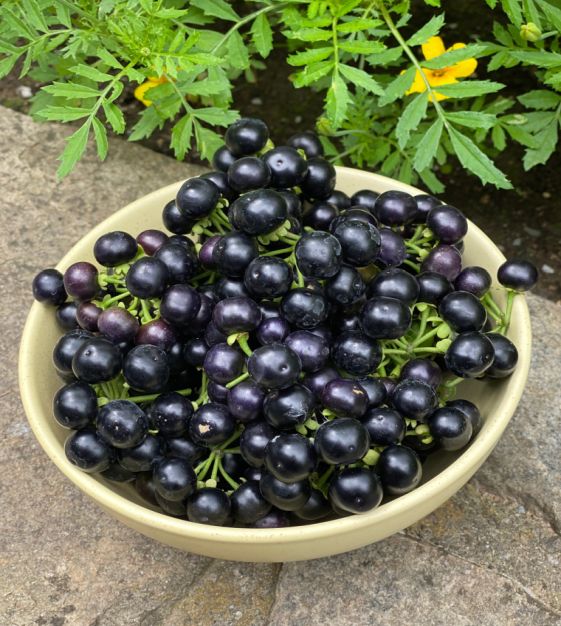 Huckleberries
The leaves of the huckleberry bush can be dried 
and brewed to make a tea high in antioxidants.
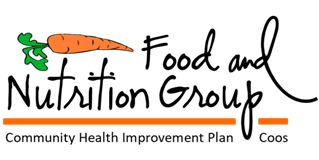 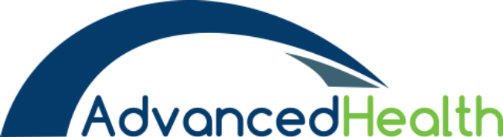 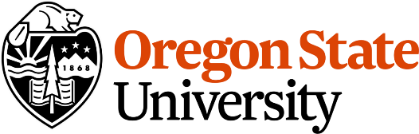 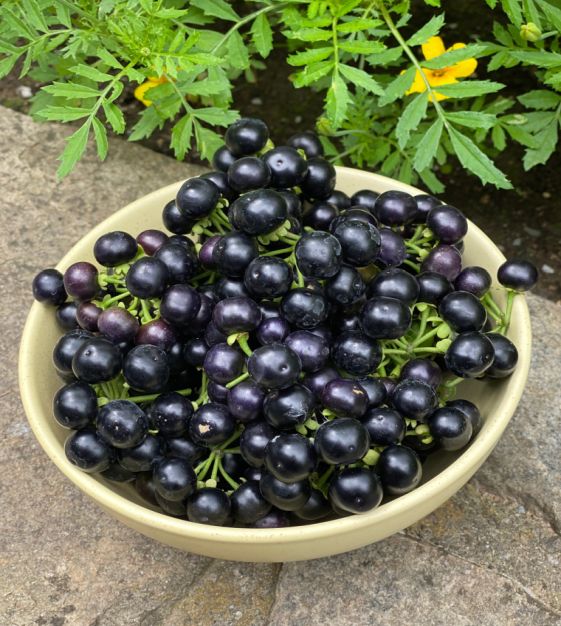 Huckleberries
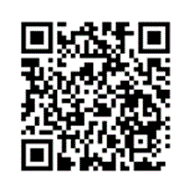 For recipes, visit any of these 3 websites
www.advancedhealth.com/healthy-bytes-initiative 
www.coosheadfood.coop/join-us 
https://extension.oregonstate.edu/coos/healthy-families-communities
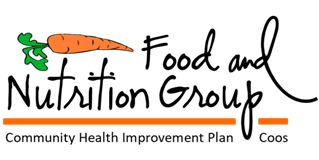 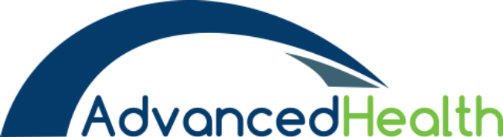 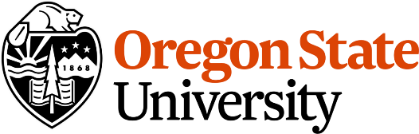